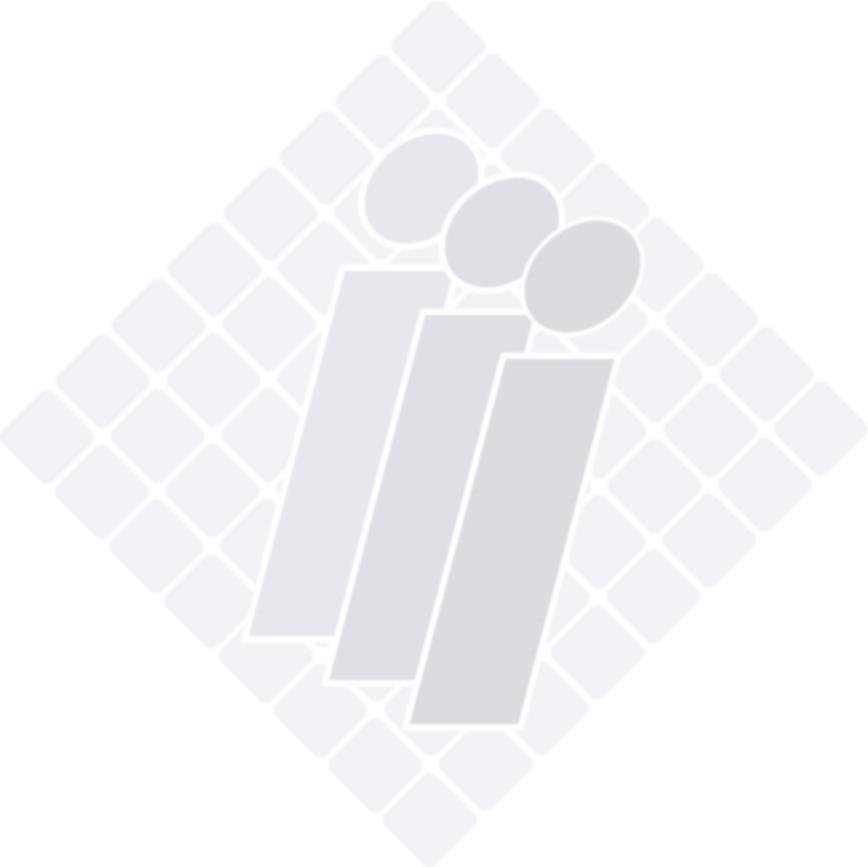 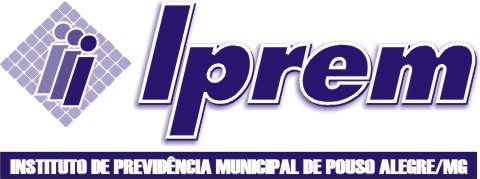 Prestação de Contas1° Quadrimestre
2018
Patronal
Servidor Ativo
Servidor Inativo e Pensionista
Aplicações Financeiras
Fundos Ilíquidos
Outras Receitas
Total Geral das Receitas Recebidas
Efeito 13° Salário
Receitas a Receber
Plano de Recuperação
Folha Aposentadorias
Folha Pensões
Folha Auxílios
Salário Família
Sentenças Judiciais
Acordos Administrativos
Despesas Administrativas IPREM
Tarifas Bancárias
Total Geral das Despesas
Resultado Quadrimestral
CVM 3922
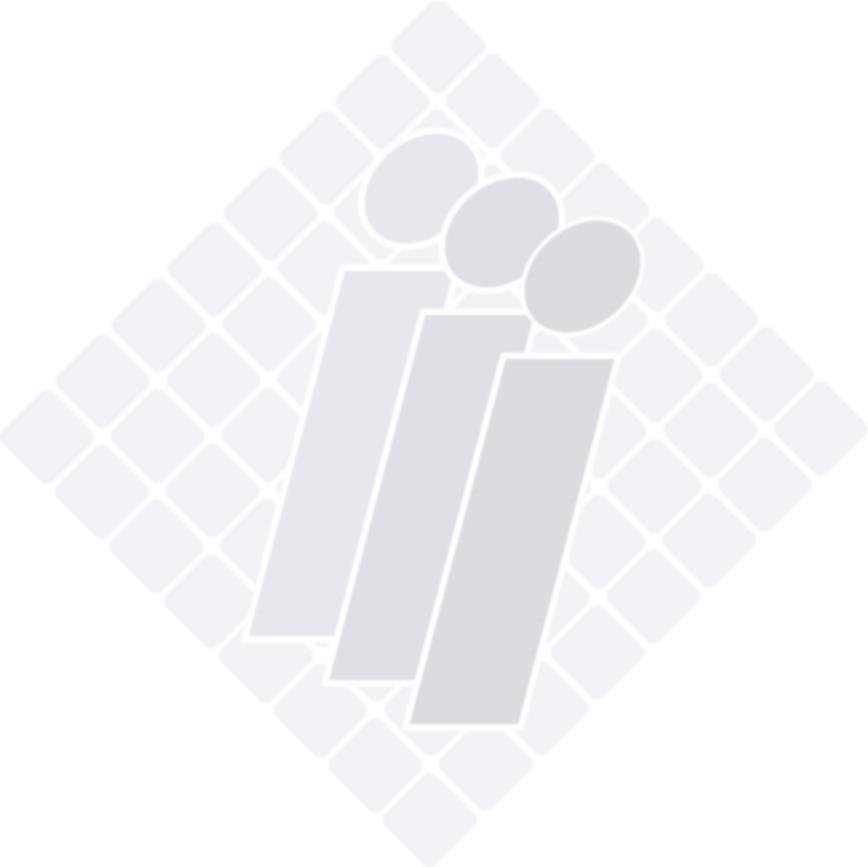 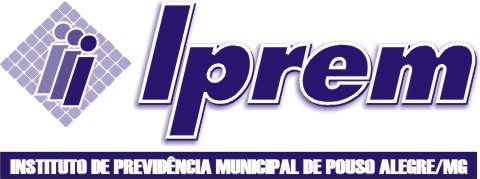 Obrigada!
Patrícia Andrade
CRC/MG 112.430/O-8
Contadora